лето
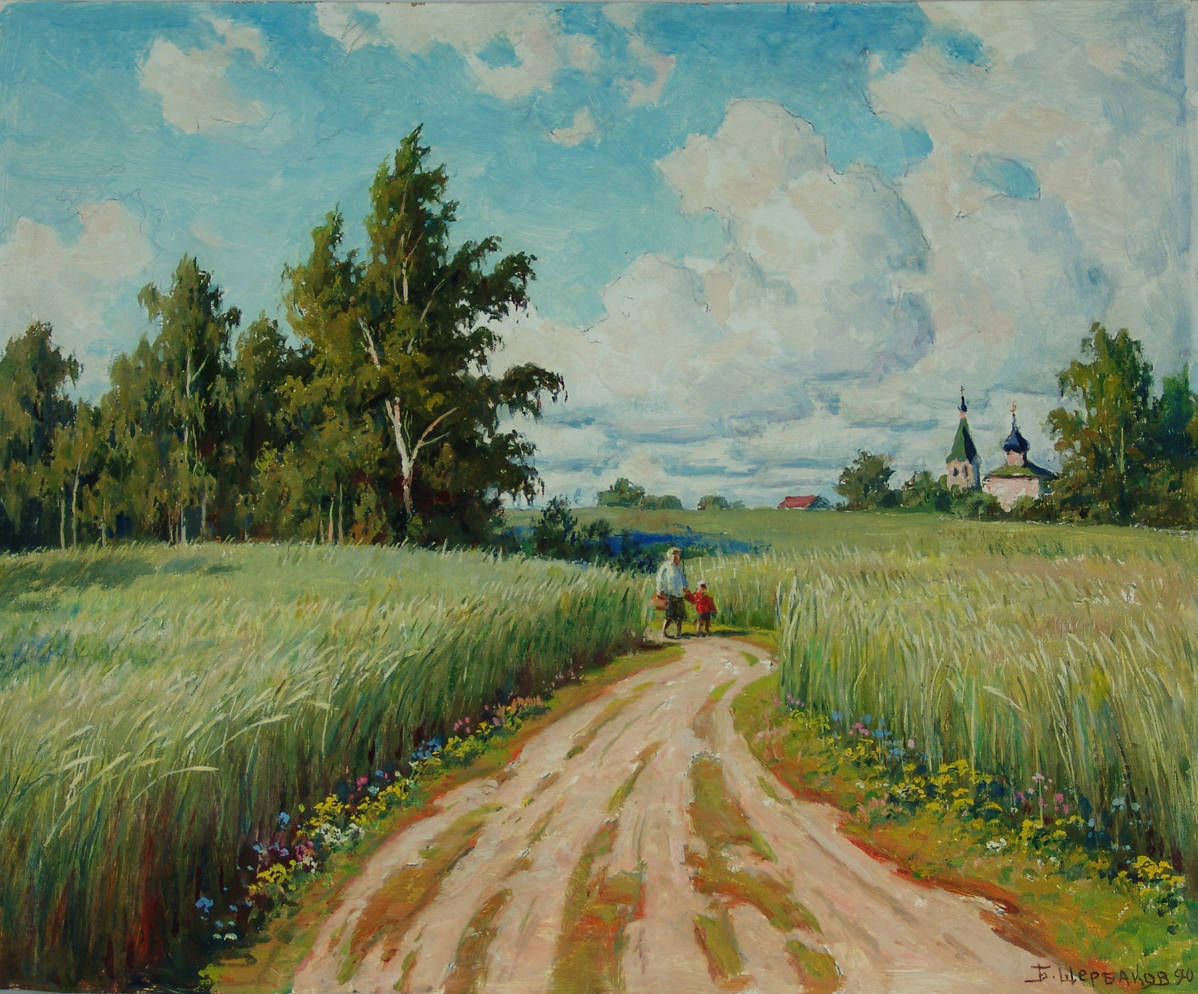 Картины художников